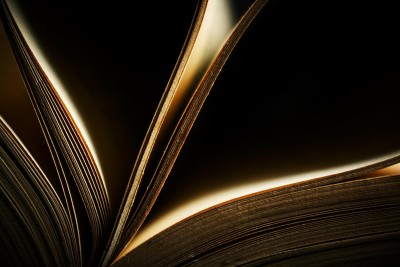 العمال في الكرم
متى 19: 30-20: 16
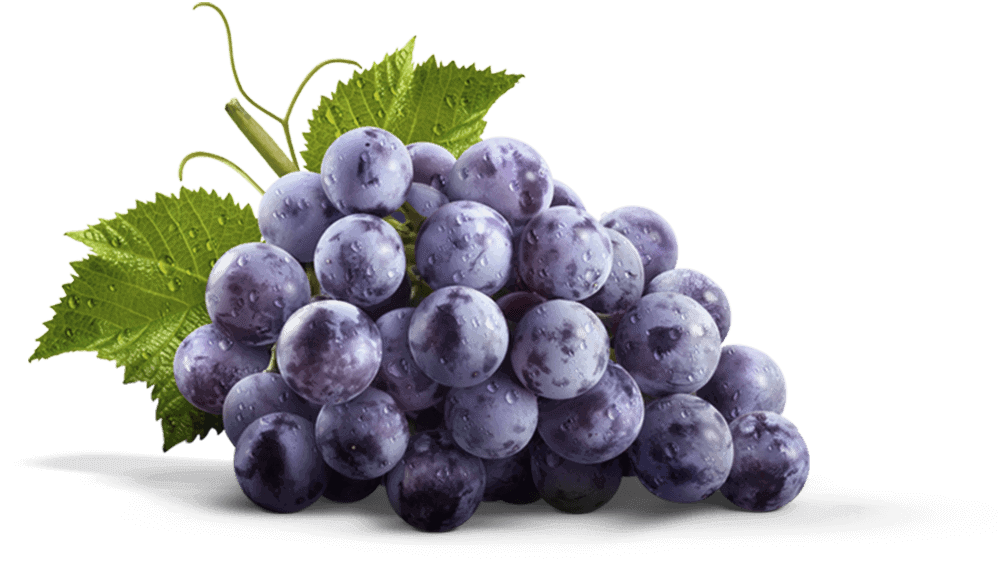 د. ديفيد مارتن • مؤسسة الدراسات اللاهوتية الأردنيةAmmanChurch.org • BibleStudyDownloads.org
الإعداد: السفر عبر بيرية إلى أورشليم
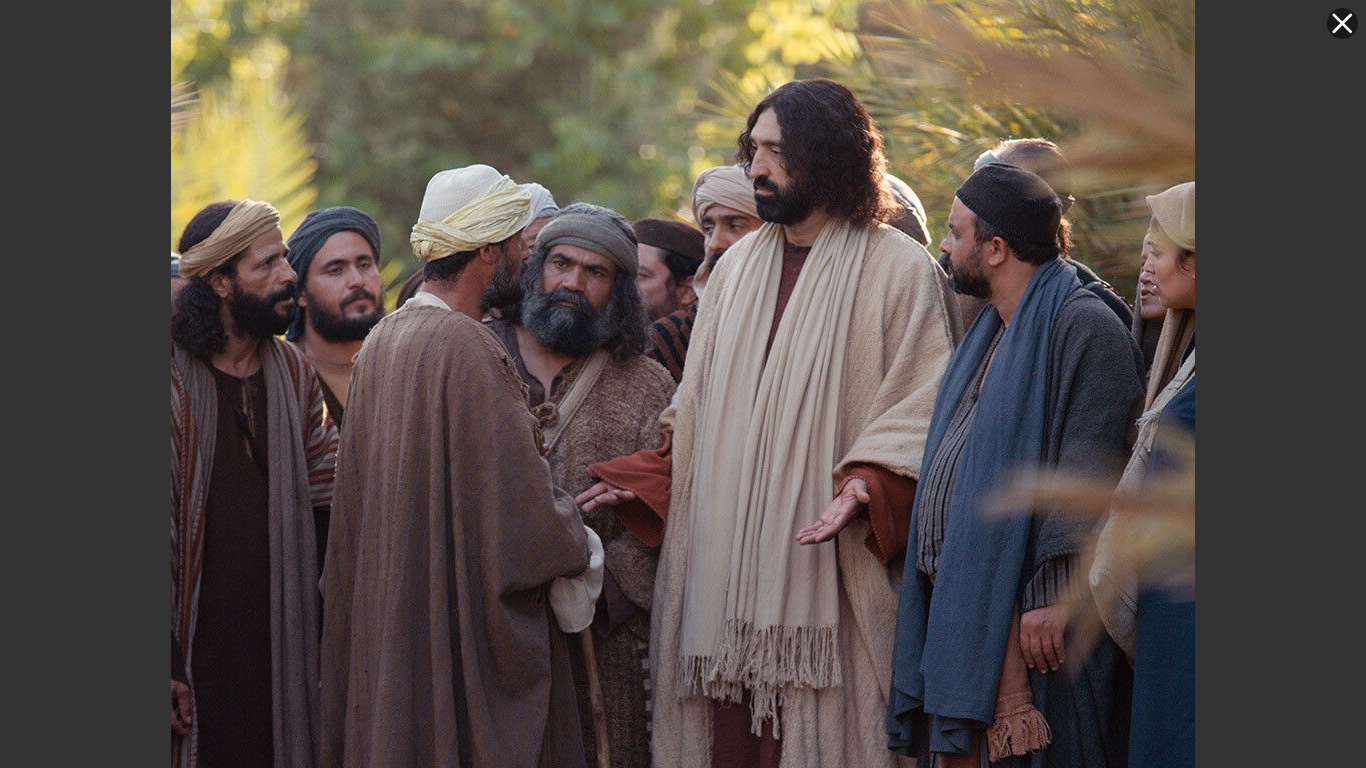 أي صلاح أعمل  لأرث الحياة الأبدية؟
اذهب وبع كل ما لك وأعط الفقراء فيكون لك كنز في السماء. 
وتعال اتبعني
مت 19: 16-29، مر 10: 17-31، لو 18: 18-30
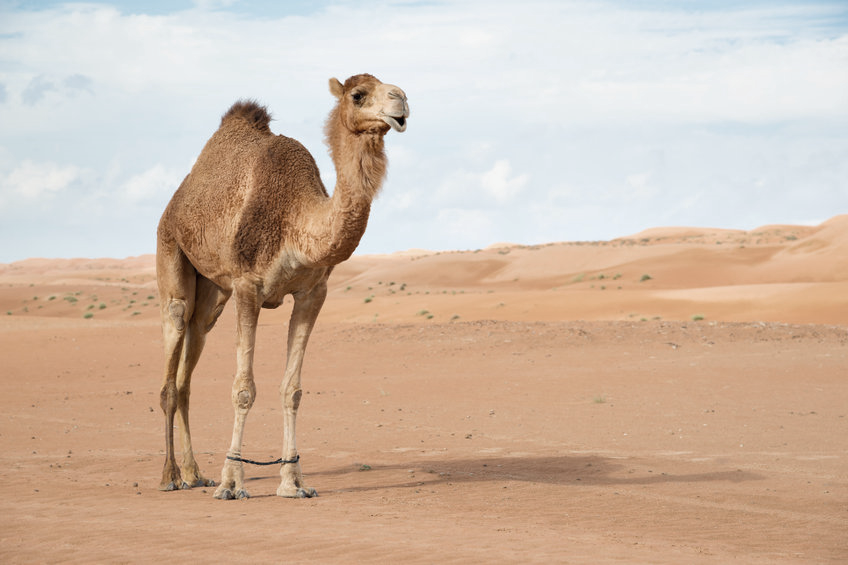 إن مرور الجمل من ثقب الإبرة   أيسر من أن يدخل غني             إلى ملكوت الله.
أكبر حيوان      في فلسطين
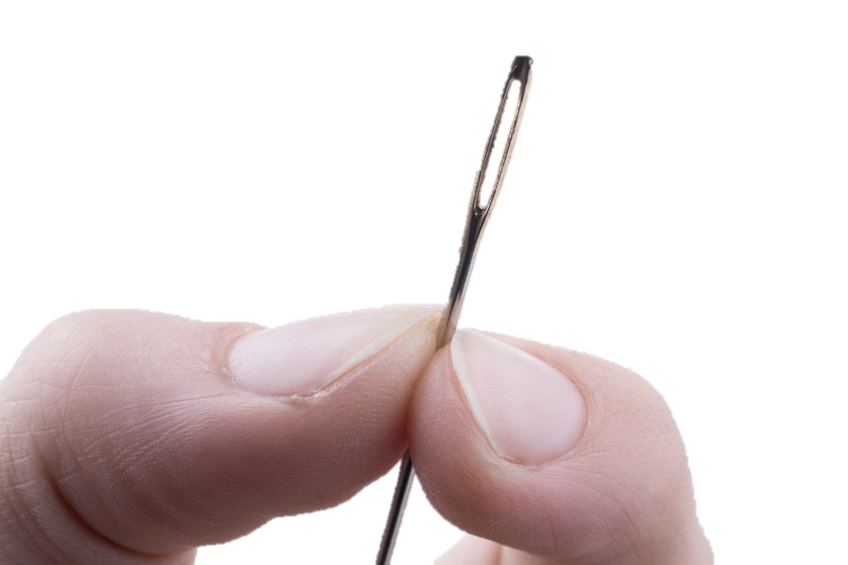 أصغر      فتحة
الله يمكن أن يسمح لهذا       أن يحدث (مت 19:26)
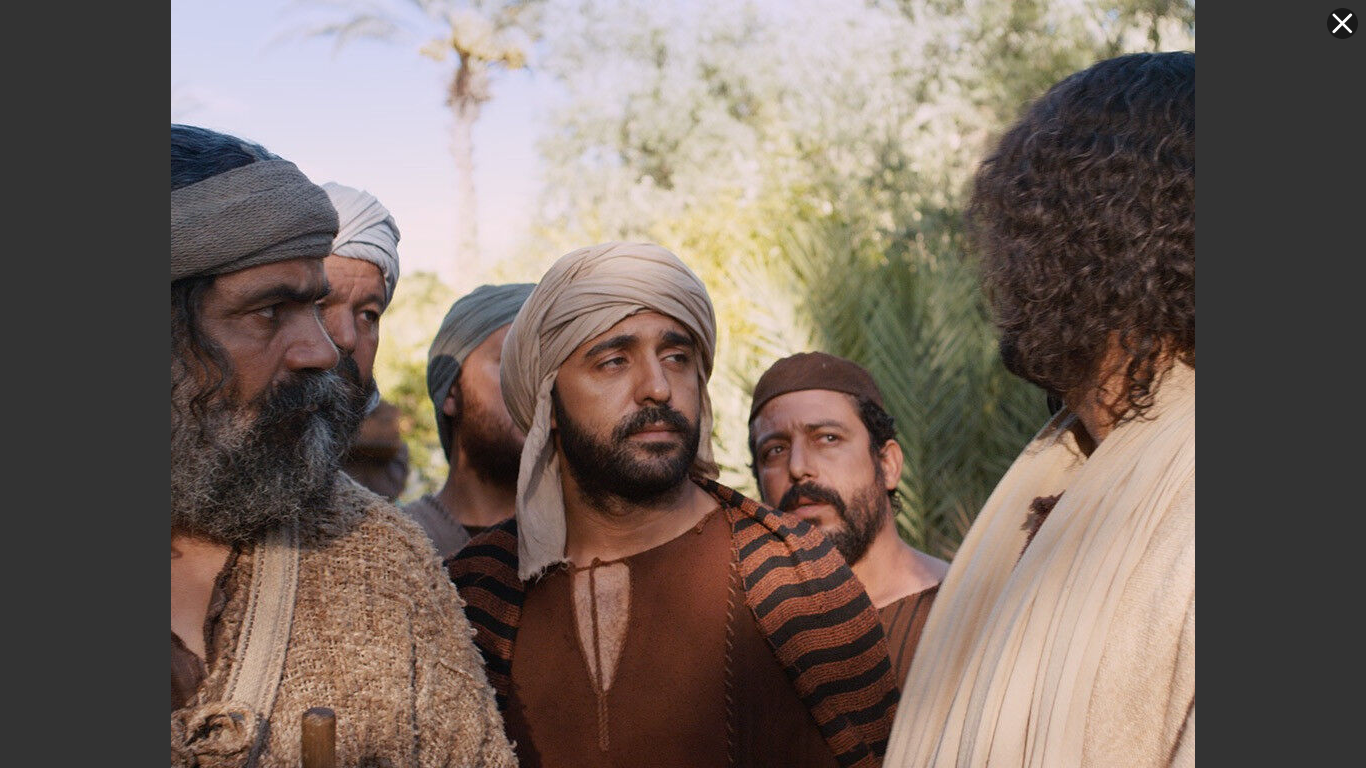 الموضوع:            المكافآت والاتجاهات الصحيحة للخدمة
وعد يسوع بمكافآت سخية مقابل الخدمة المضحية              
    (مرقس 29:10-30)
لقد وعد يسوع بمفاجآت في مكافآت الخدمة: "وَالْآخِرُونَ يَكُونُونَ 
     أَوَّلِينَ وَالْآخِرُونَ يَكُونُونَ أَوَّلِينَ". الأول يصير الأخير"
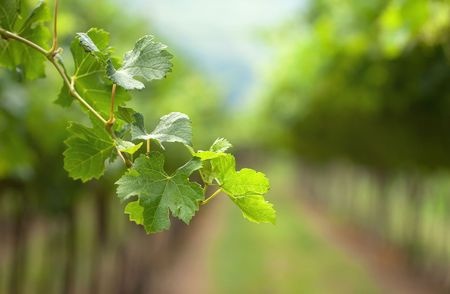 متى 20: 1-16
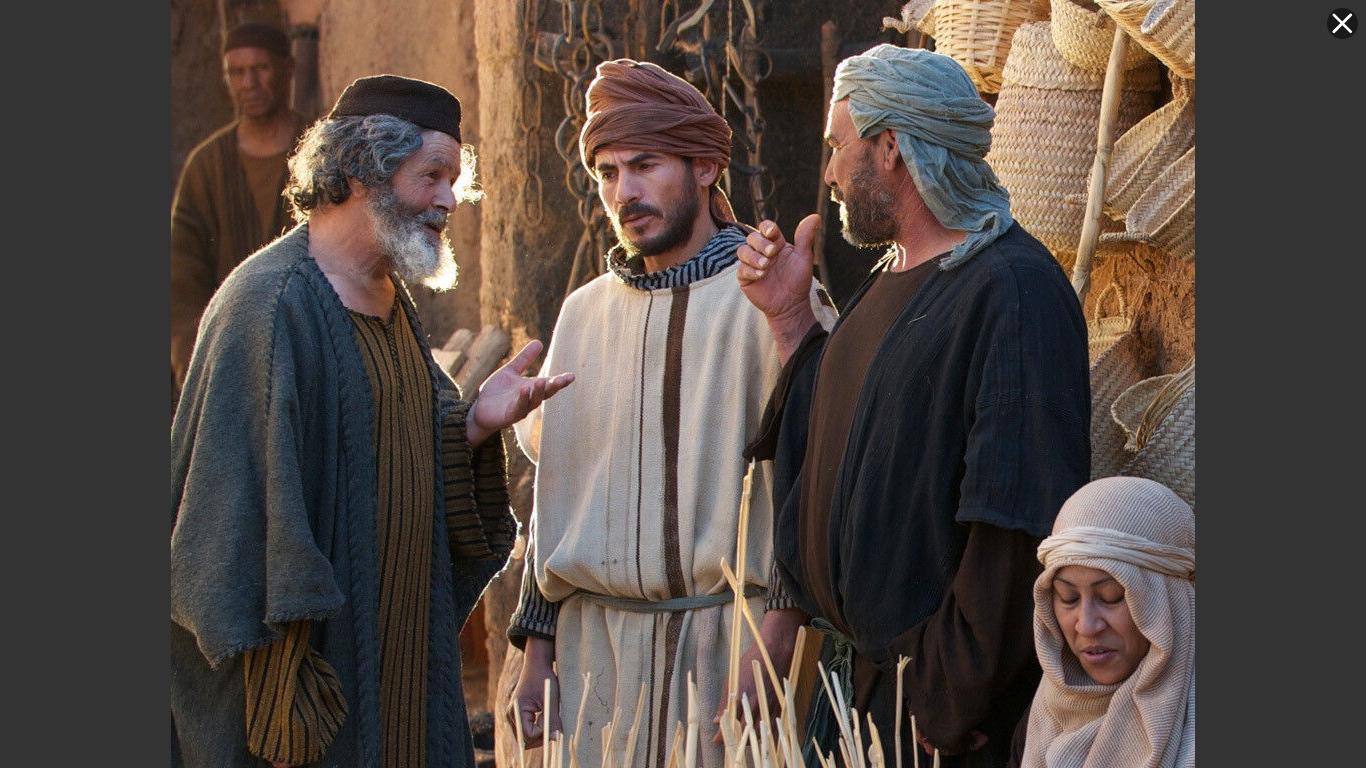 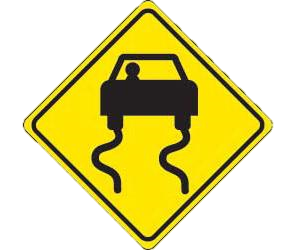 العمل في     عصير العنب
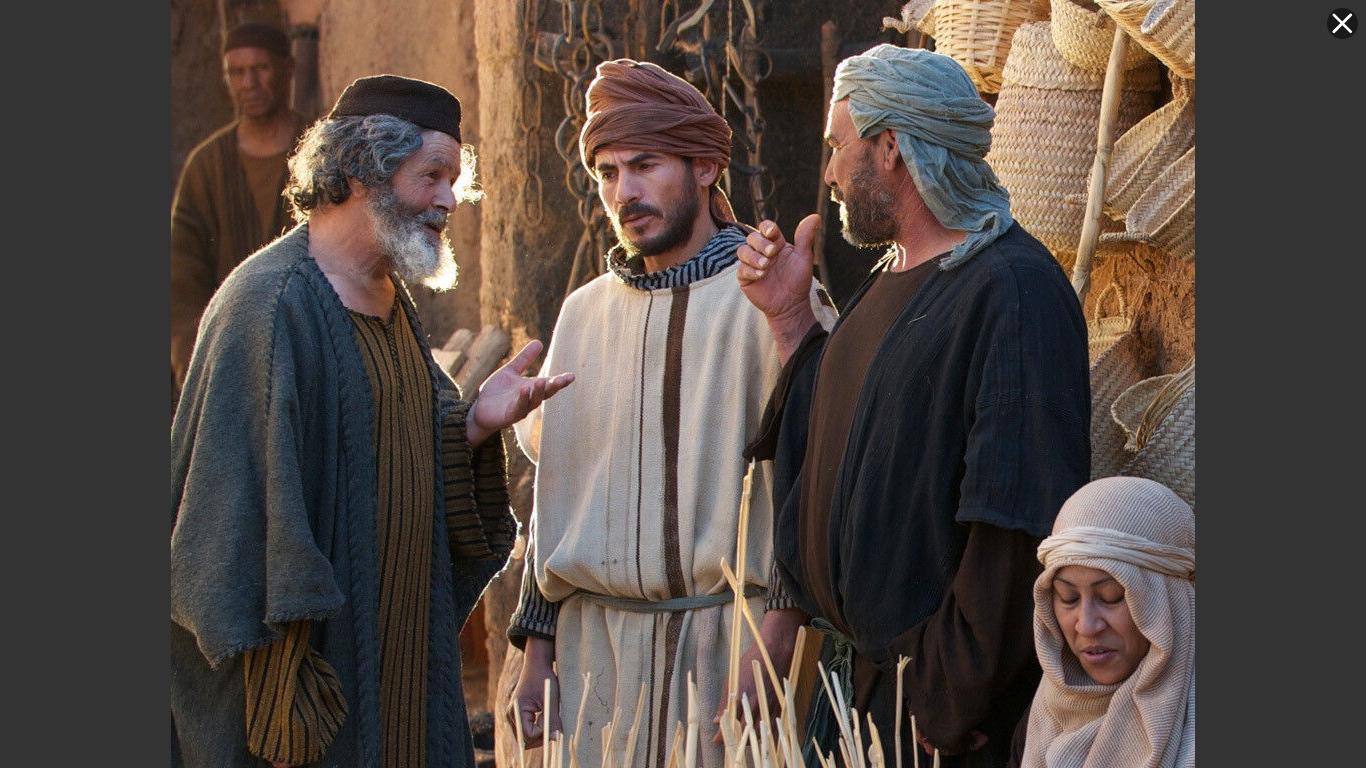 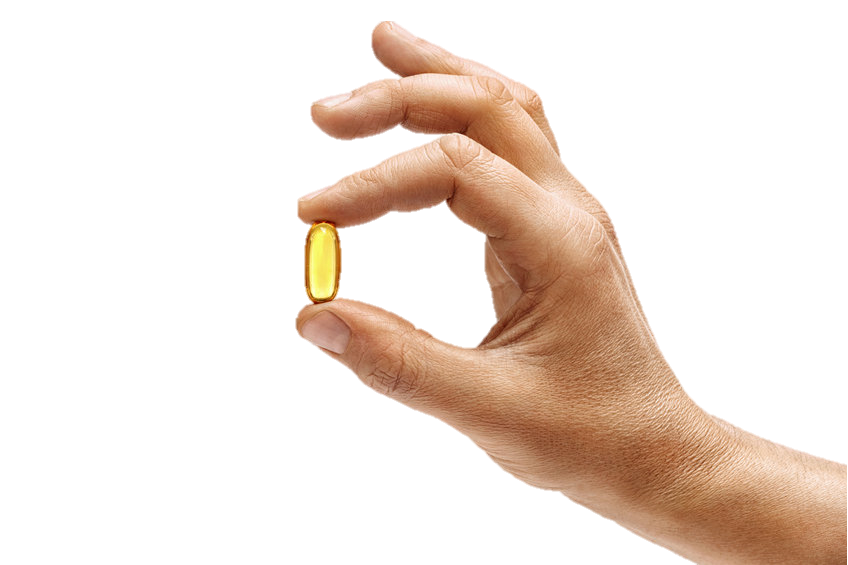 وافق على 
مطلبهم: 
دينار واحد
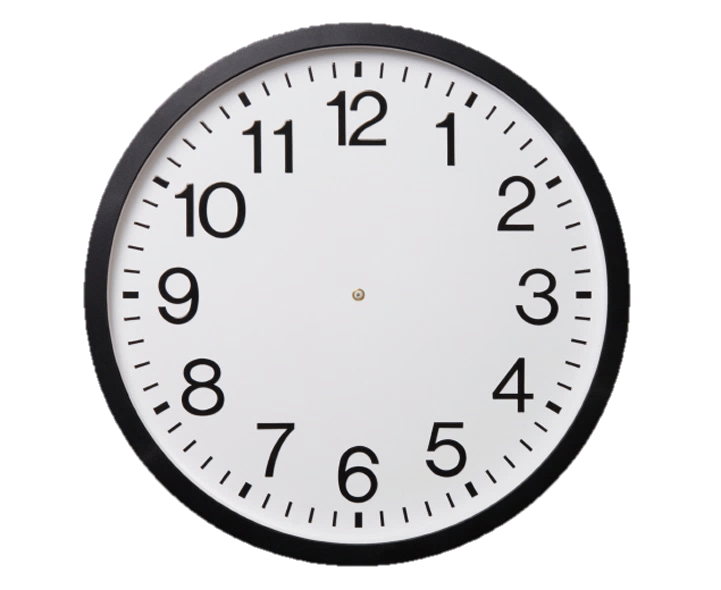 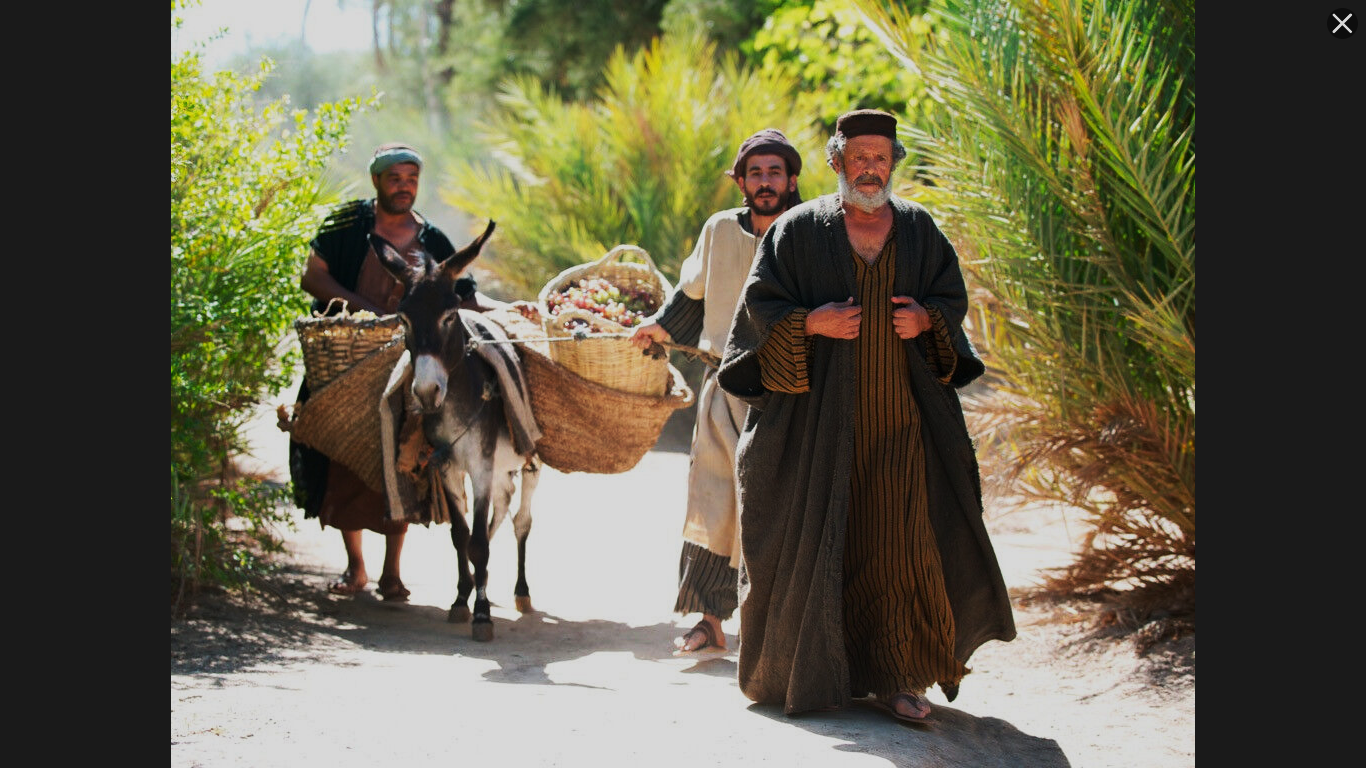 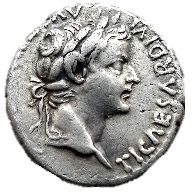 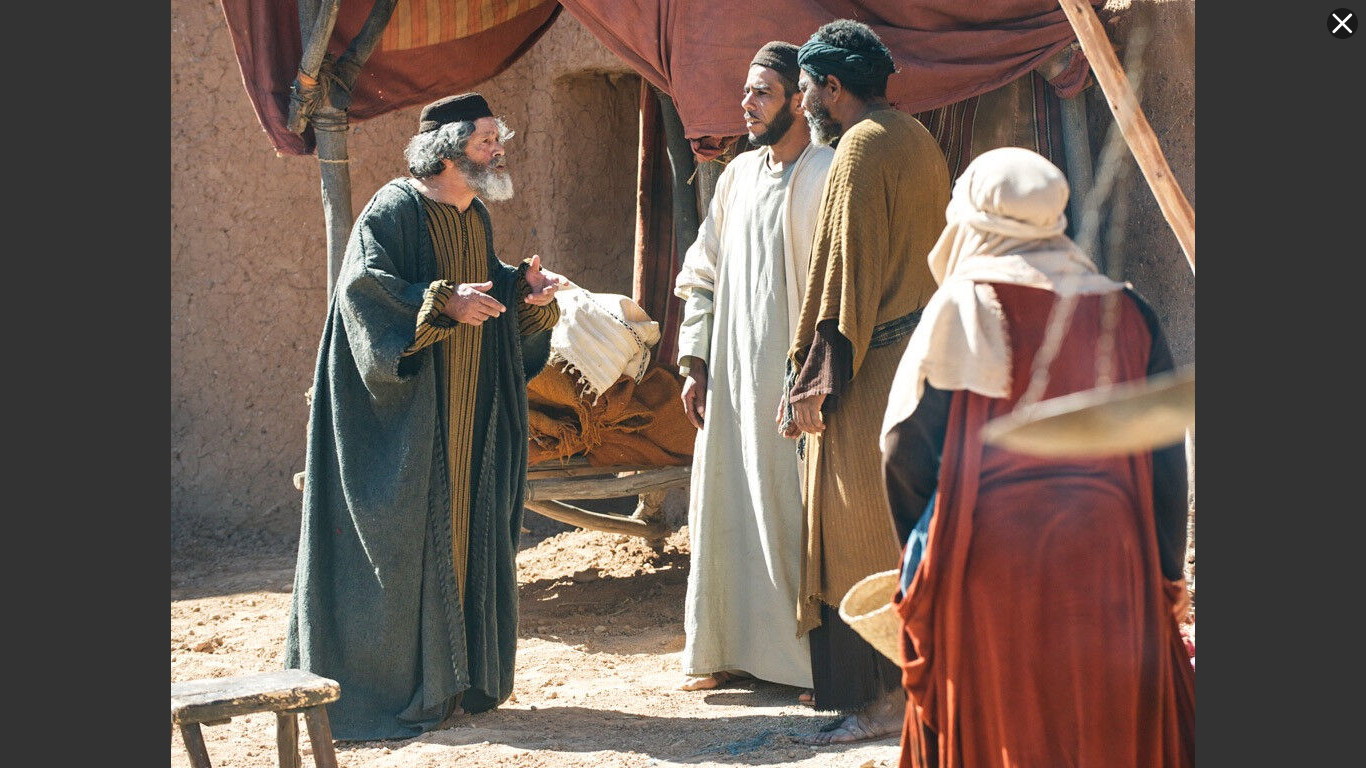 قبلوا عرضه: 
أي شيء مناسب
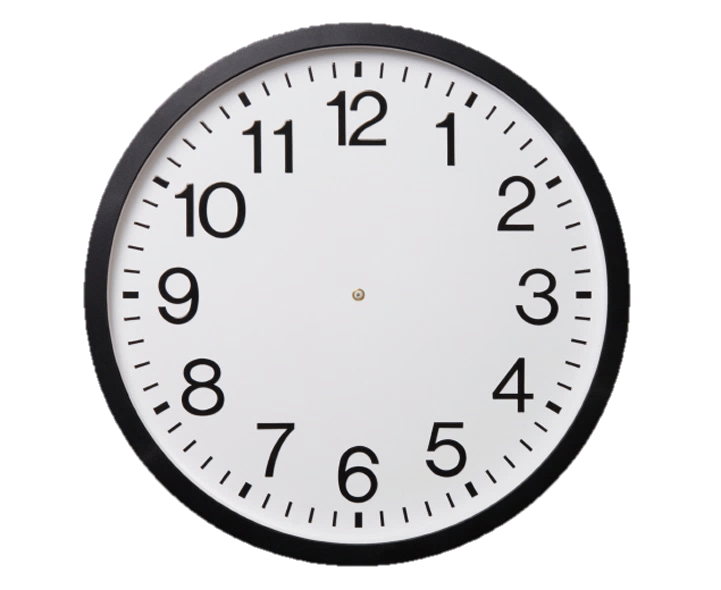 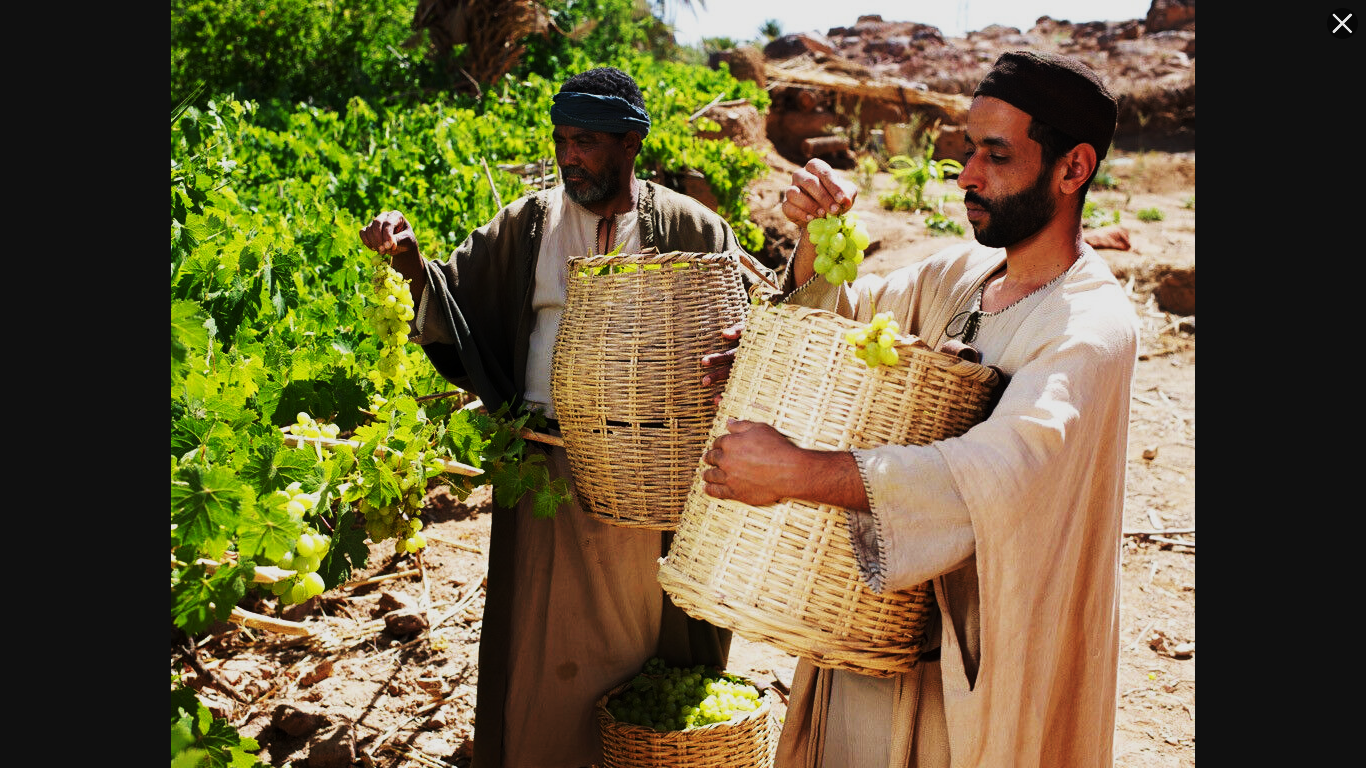 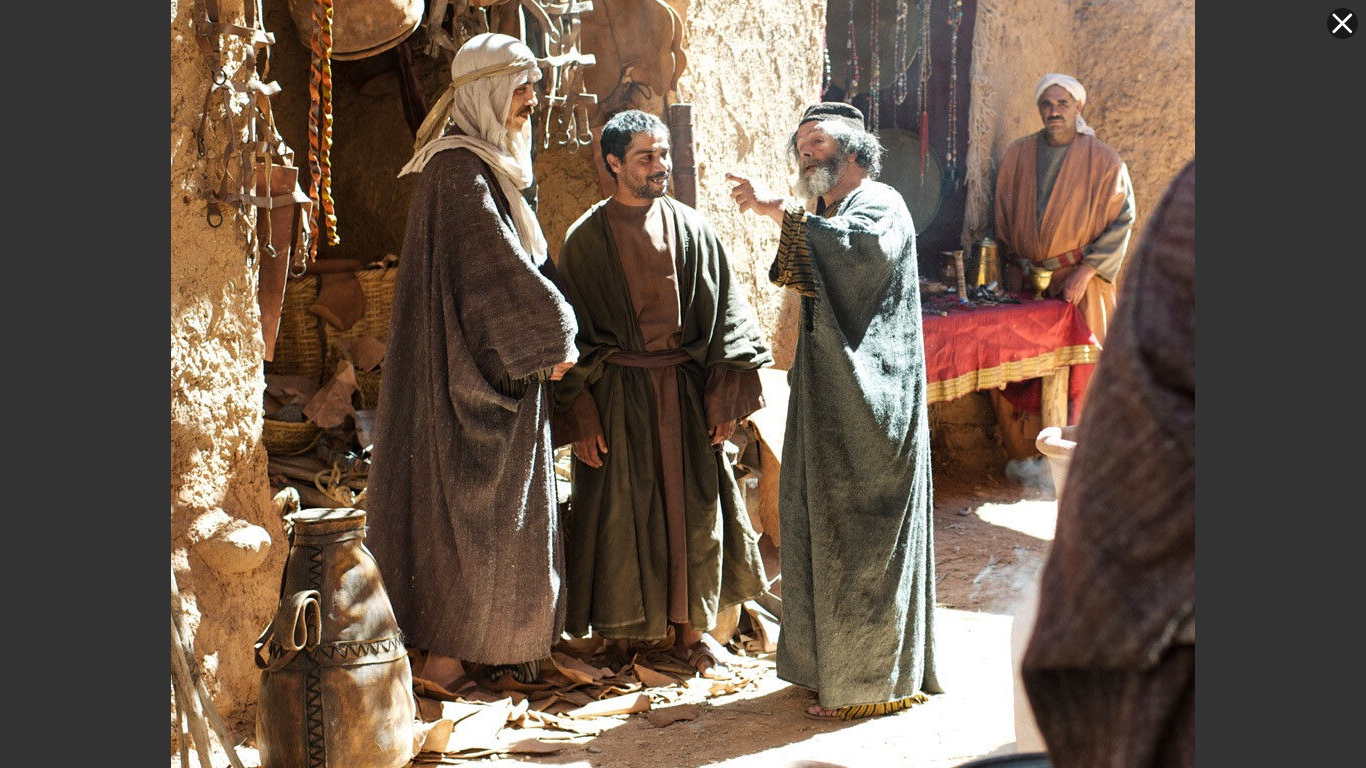 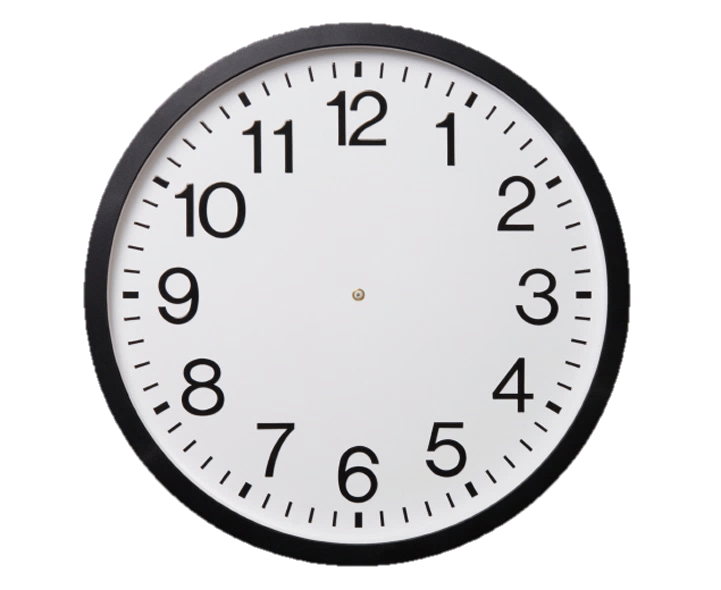 قبلوا عرضه: 
أي شيء مناسب
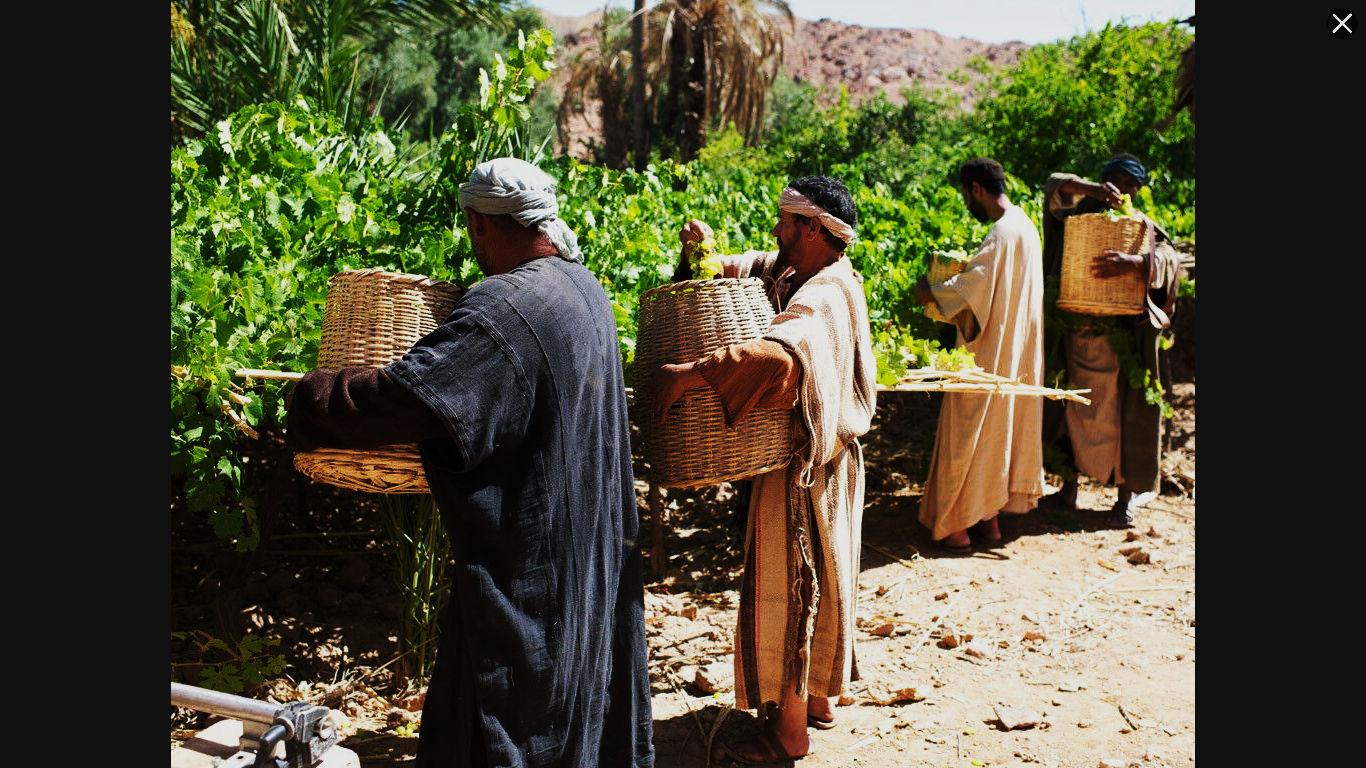 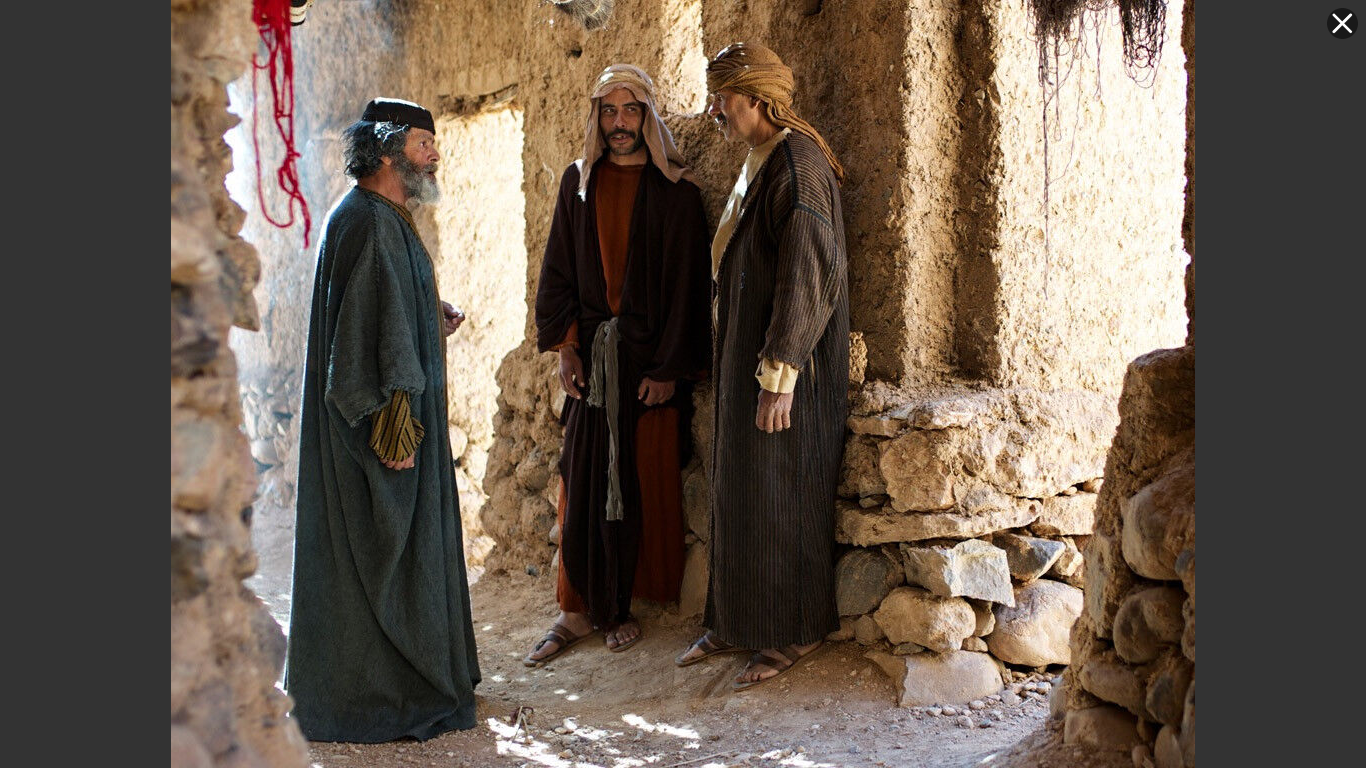 قبلوا عرضه: 
أي شيء مناسب
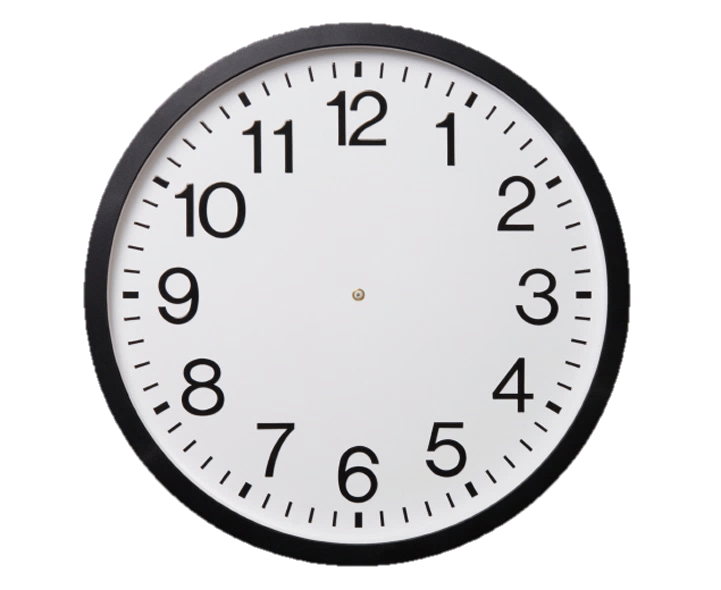 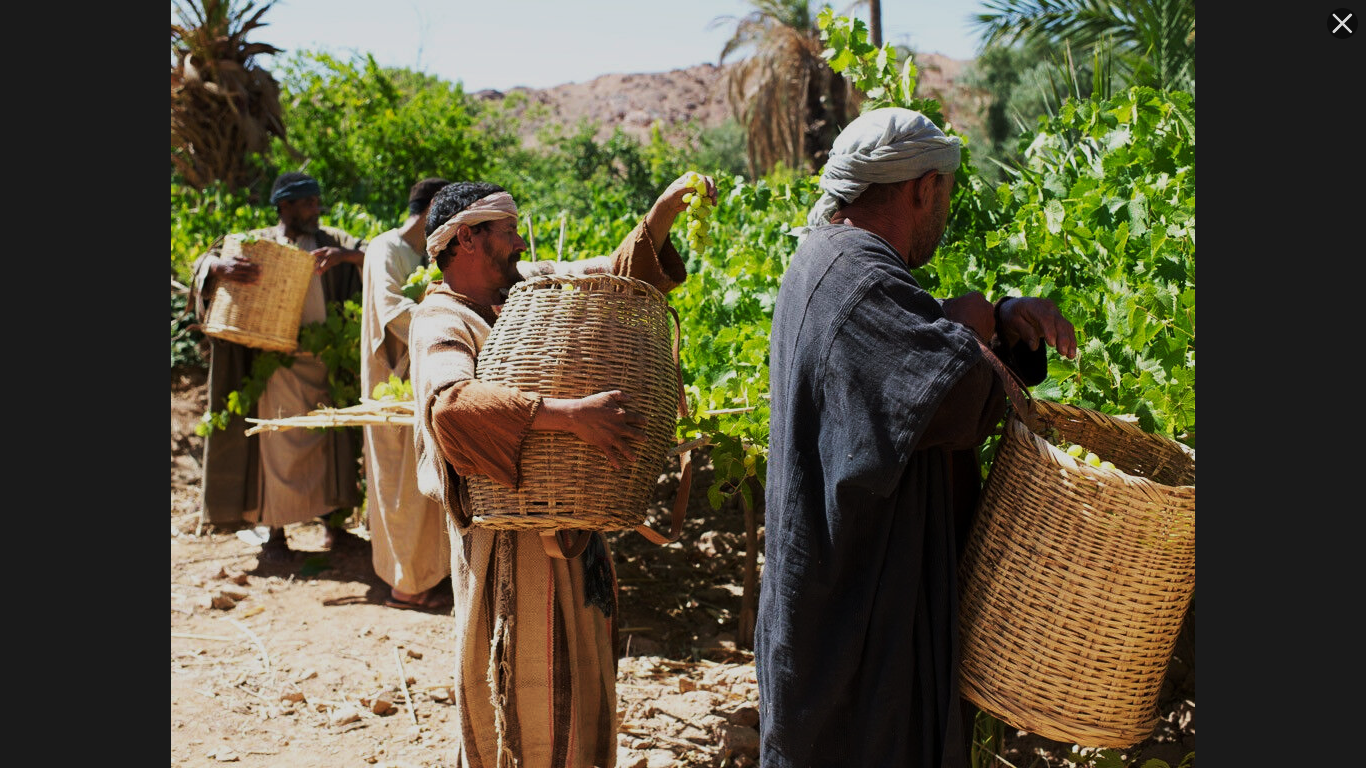 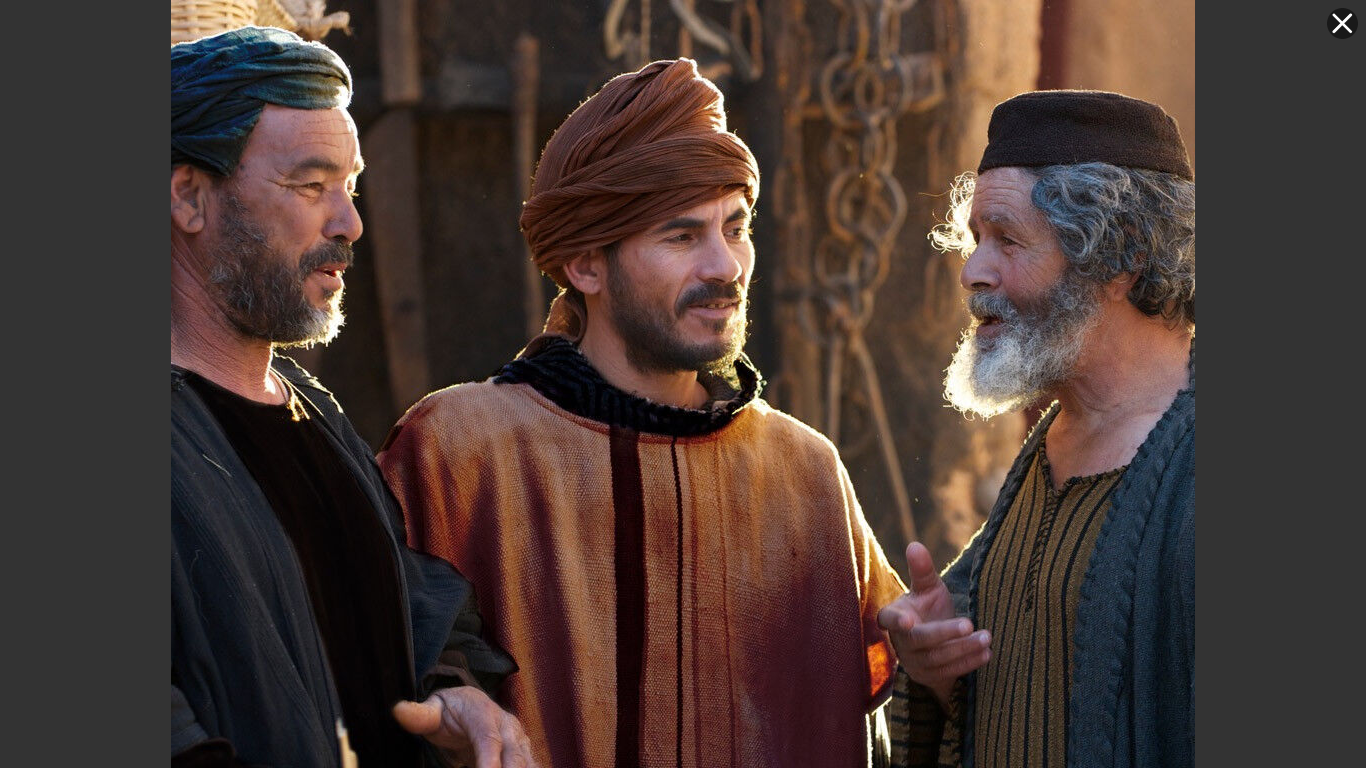 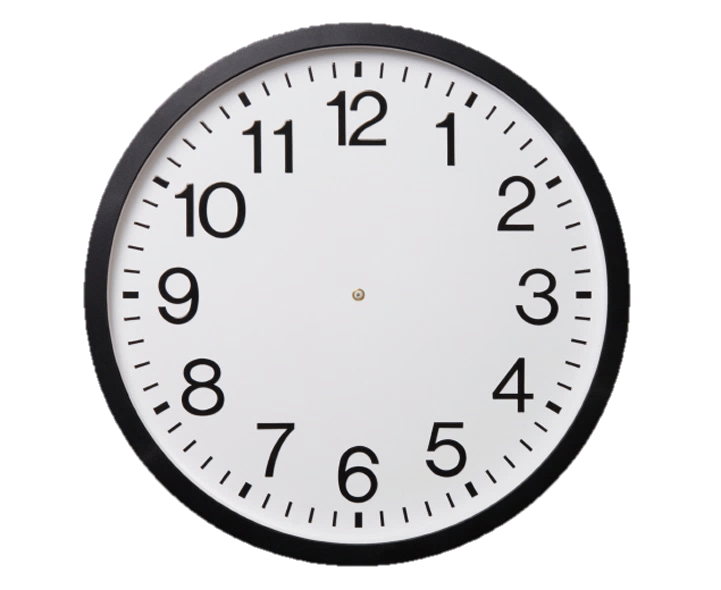 لم تتم 
مناقشة الأجر
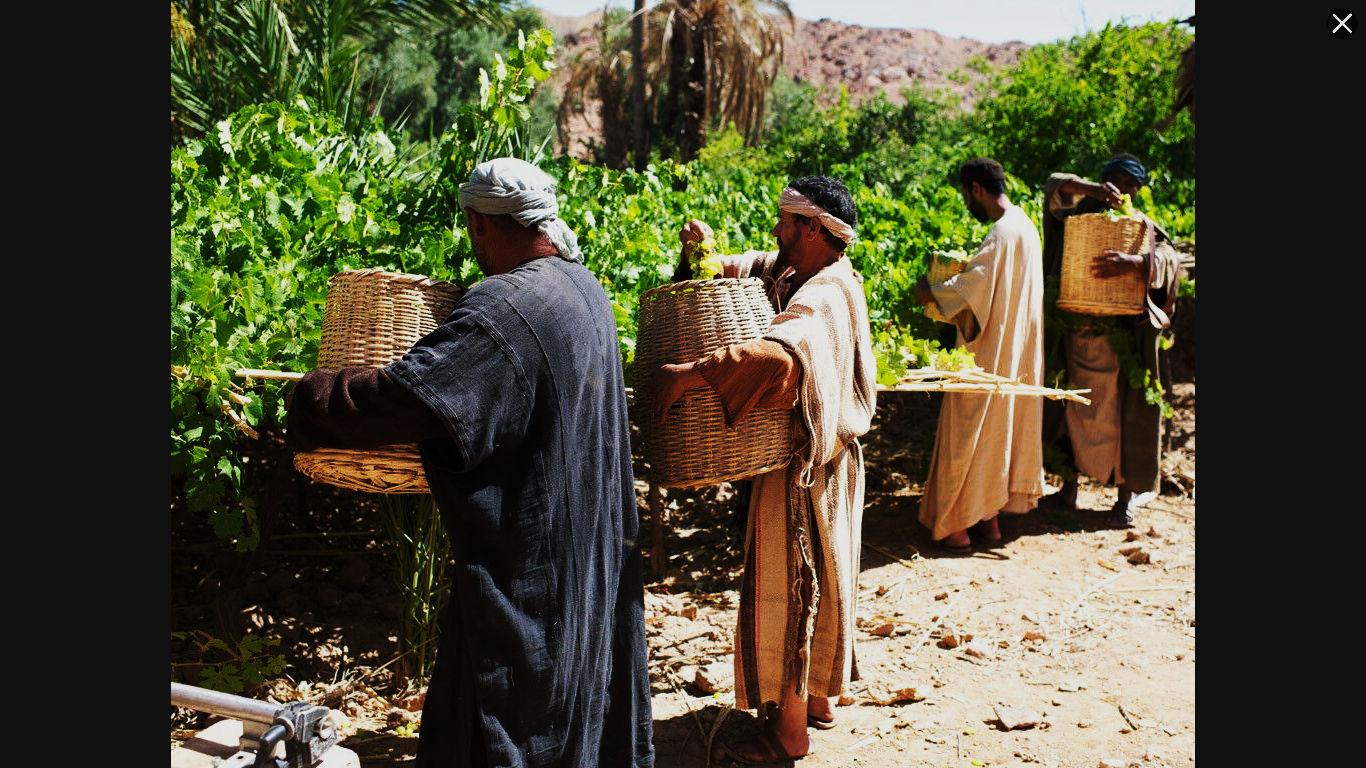 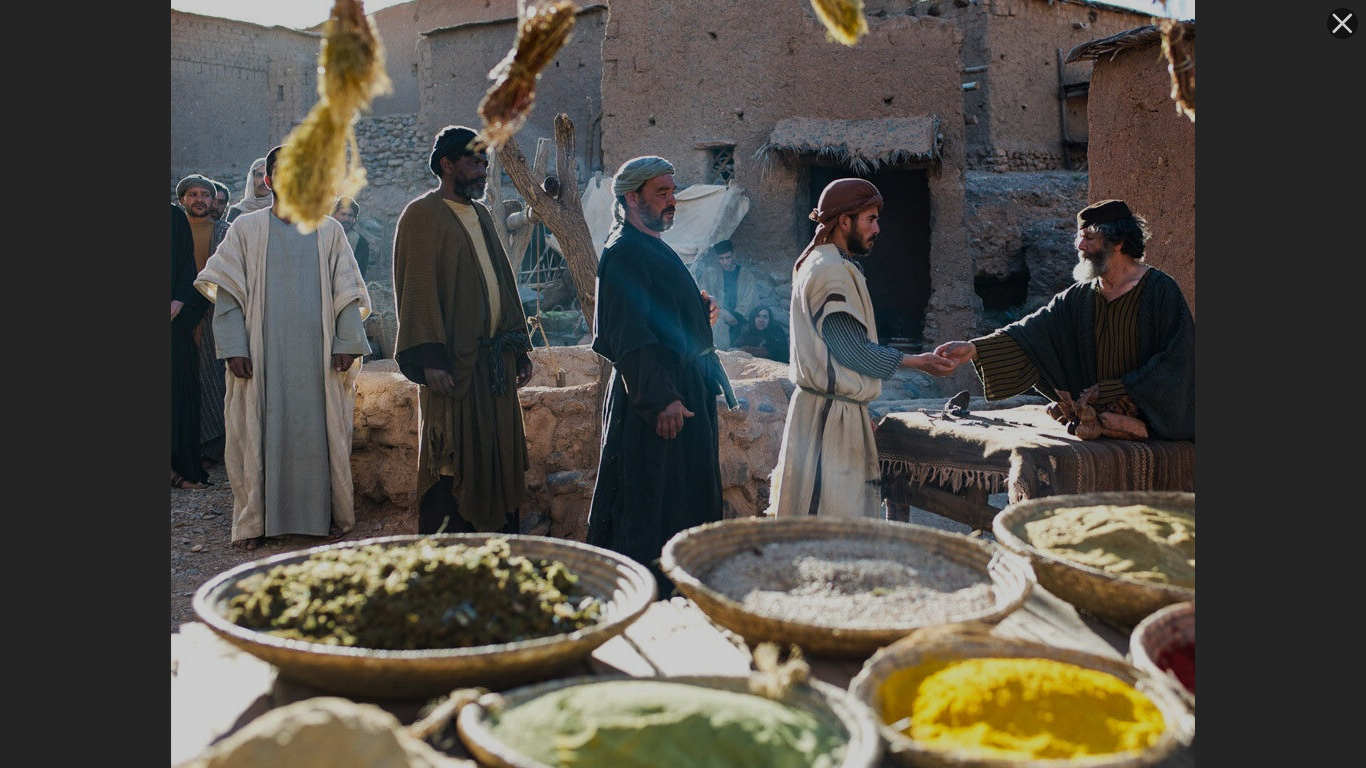 الآخرون أولون والأولون آخرون
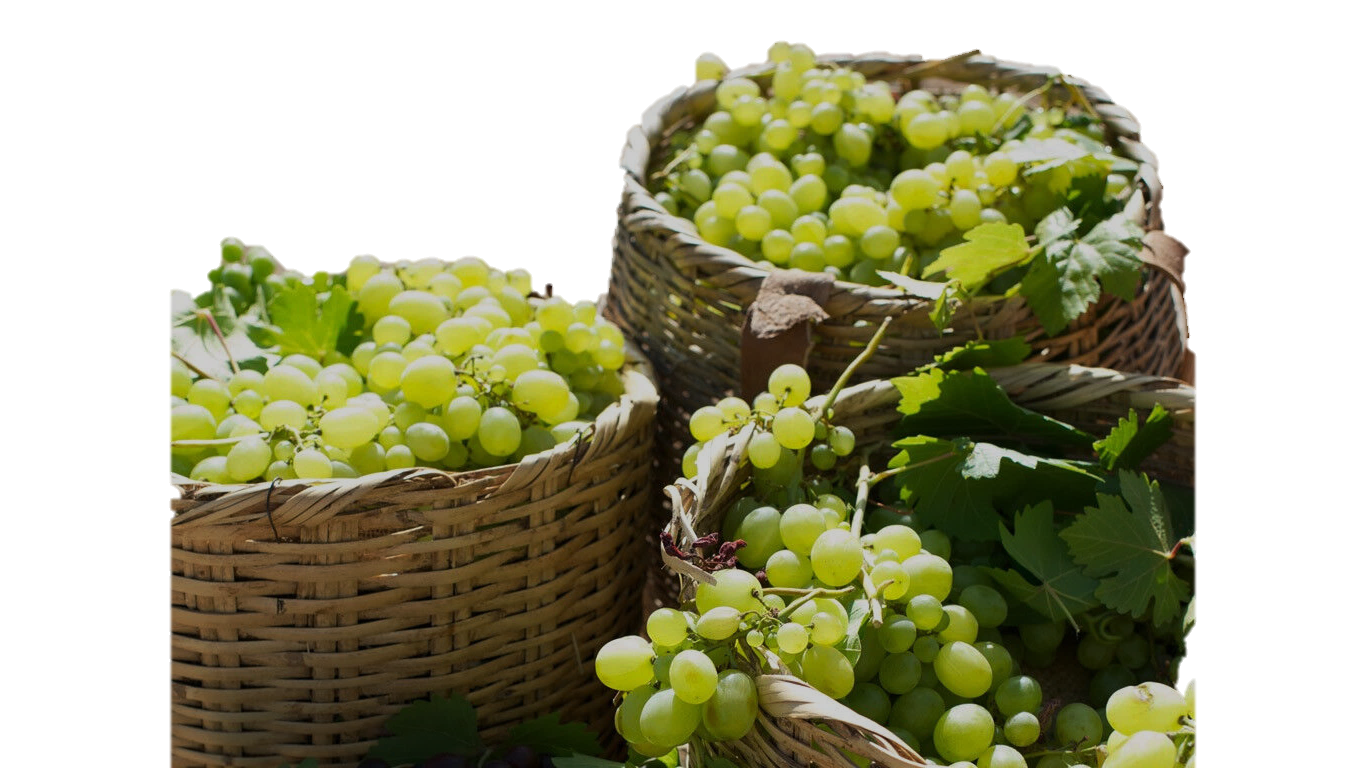 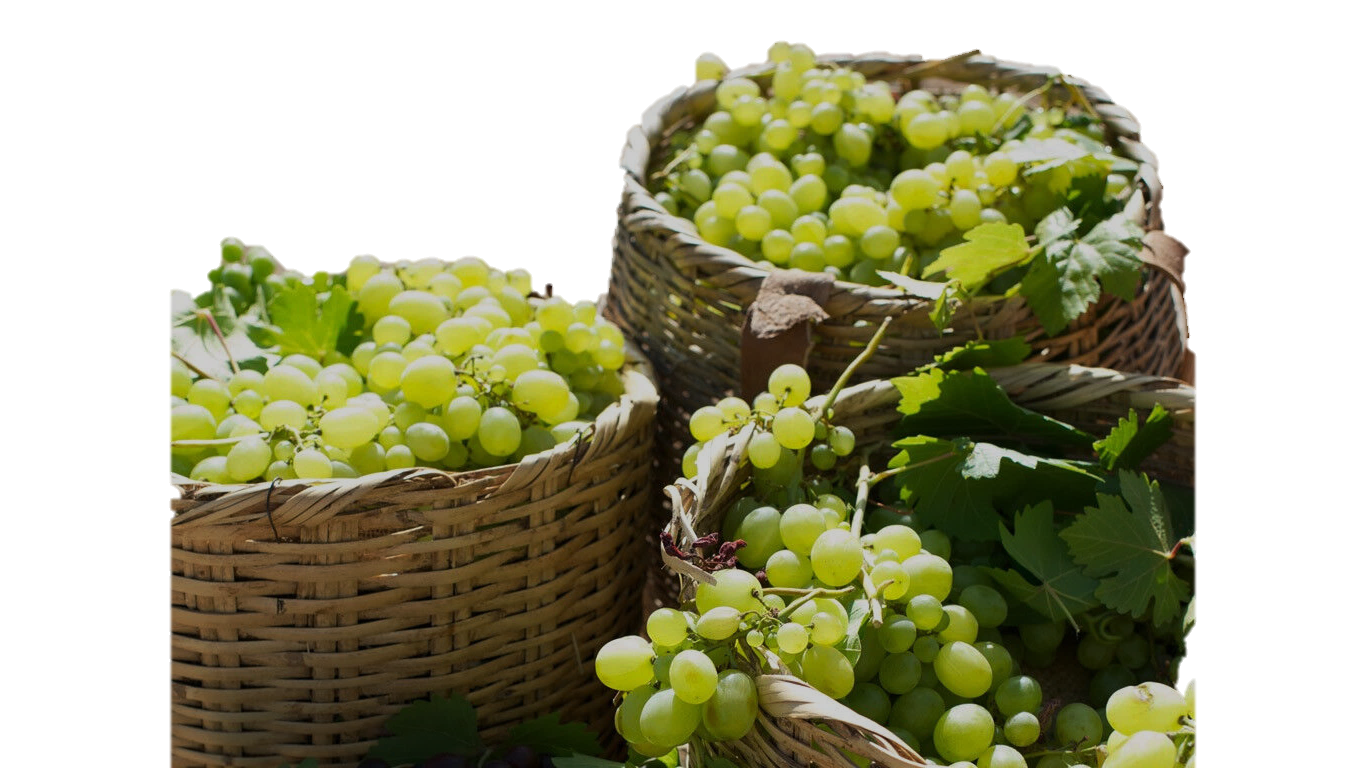 تث 24: 14-15
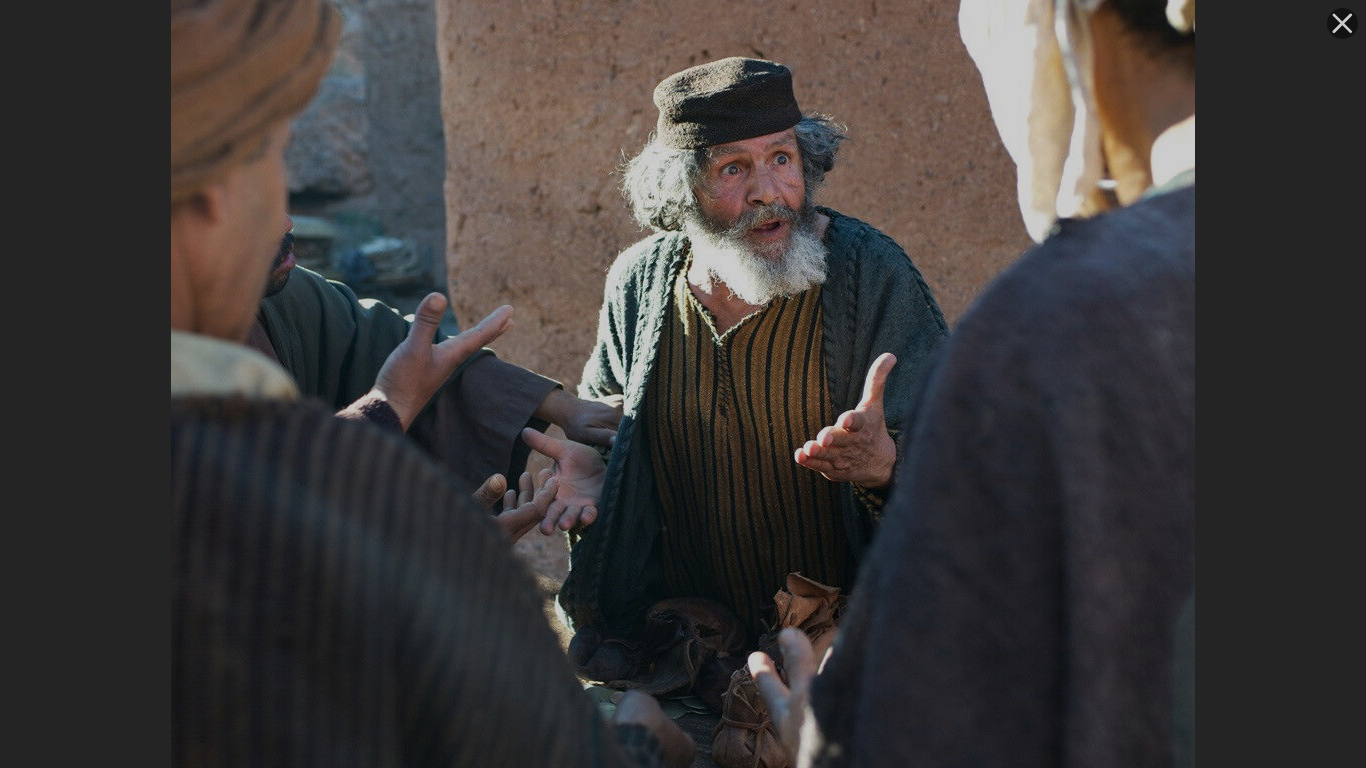 هذا ليس عدلاً
لقد أعطيتكم بالضبط ما تفاوضتم معي عليه
أستطيع أن أعطي أموالي كما أريد (السيادة)
 هل عينك شريرة (حاسدة) لأنني كريم؟
1. يراقب الله كرمه ويظل يبحث عن فعلة مستعدين لحصاده        
    (مت 9: 37-38).
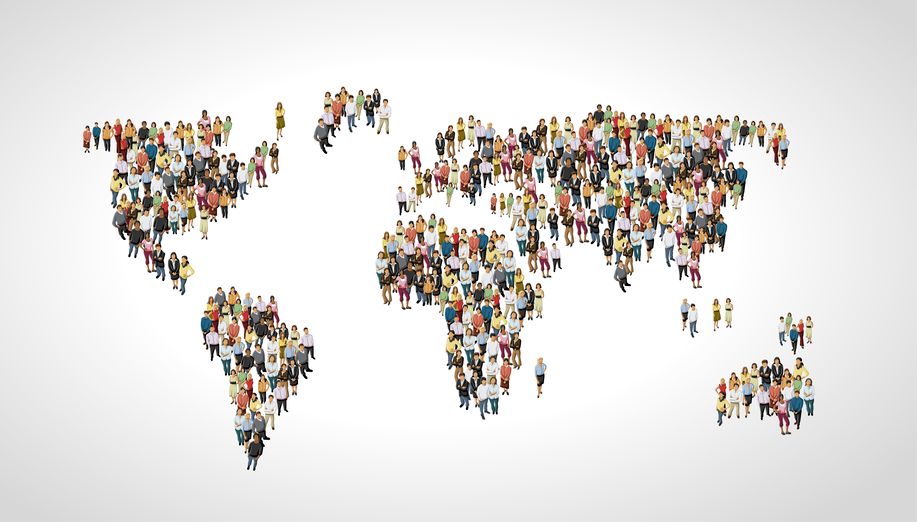 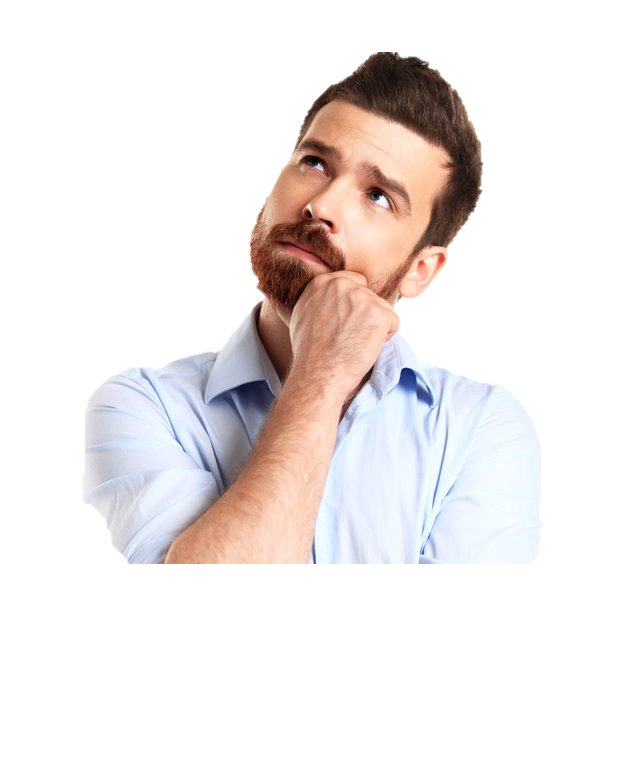 هل اشتركت        في الحصاد؟
ماذا نتعلم؟
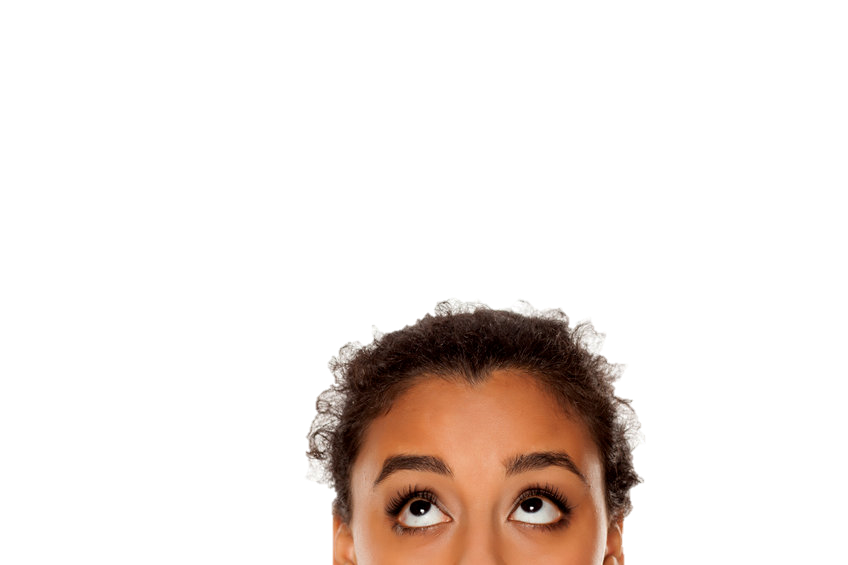 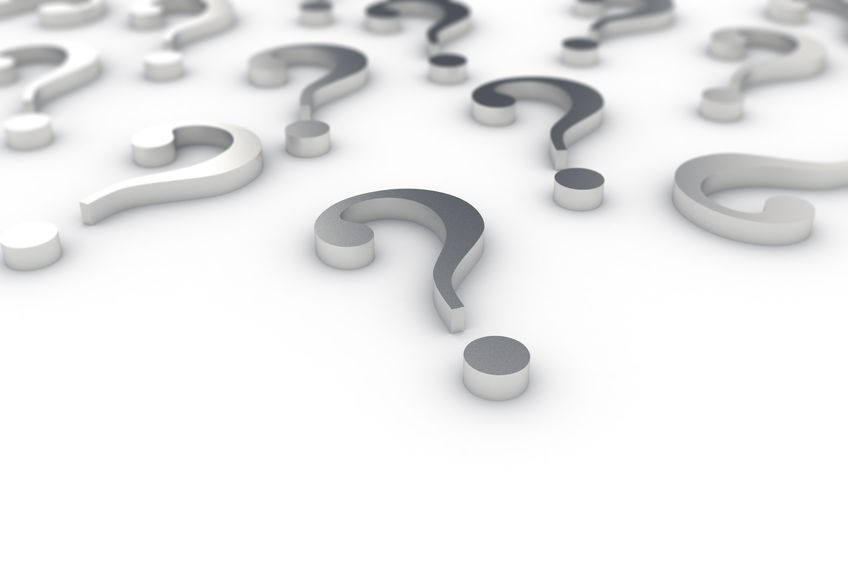 2. سوف يكافئ الله كل من يخدمه بأمانة (مر 29:10-30؛ عب 6:11).
سيتم منح المكافآت على الإخلاص في الفرص التي 
     تتاح لنا.
 المكافآت يجب أن تحفزنا
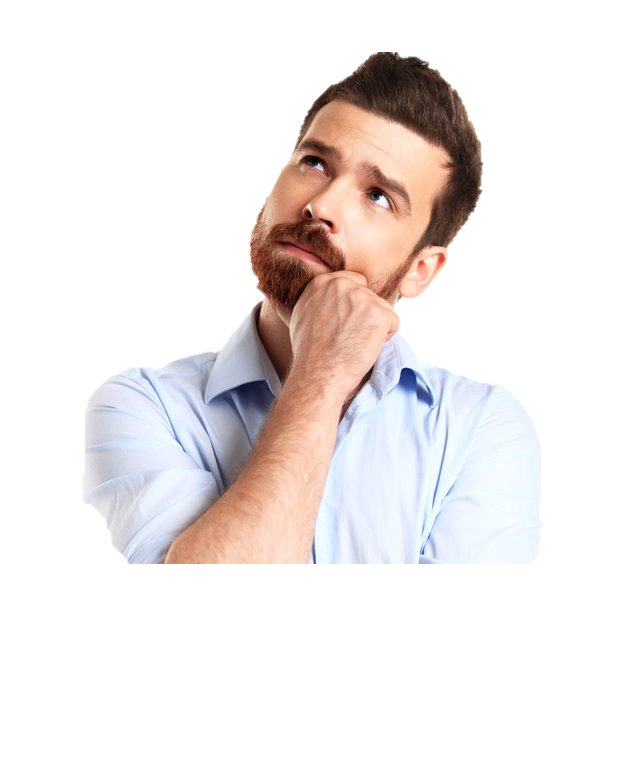 ماذا نتعلم؟
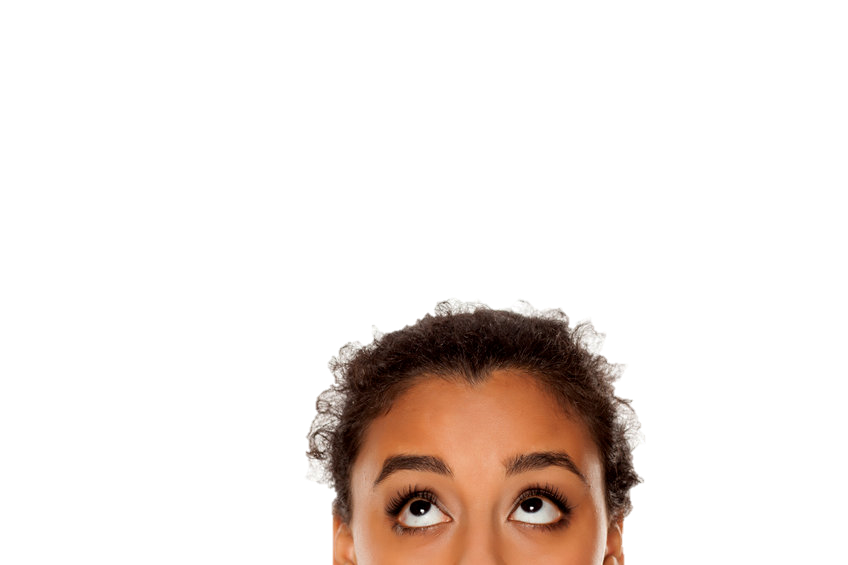 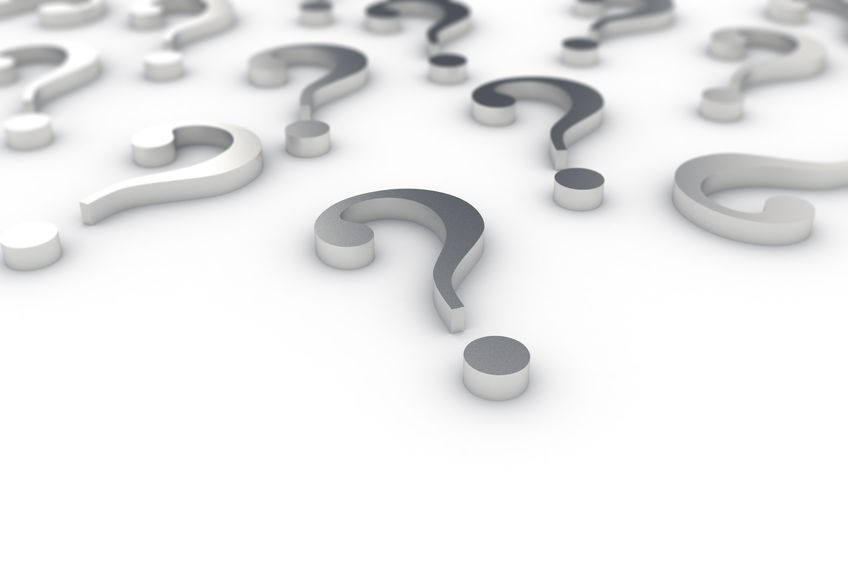 3. إن أسلوبك في خدمة الله له أهمية كبيرة، ويؤثر على مكافأتك.
1 كو 4: 5
  في 1: 15-18
2 بط 1: 5-11
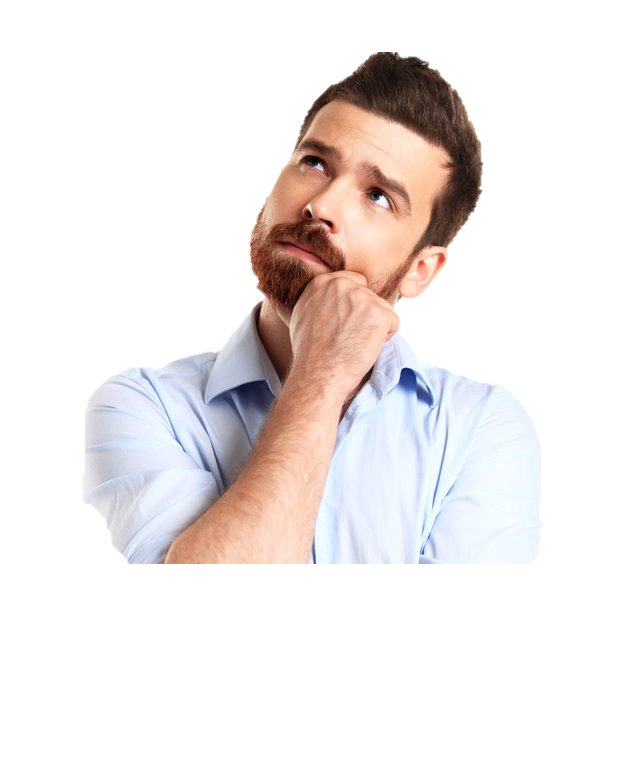 ماذا نتعلم؟
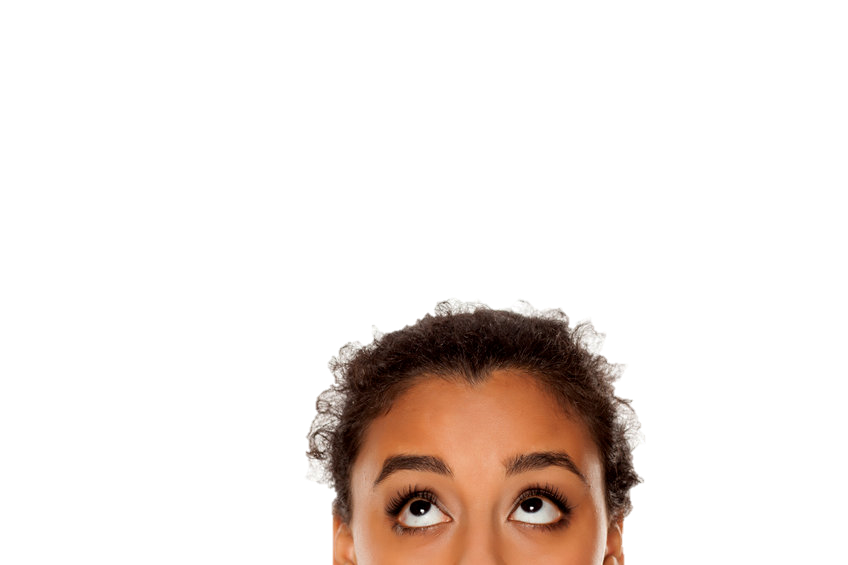 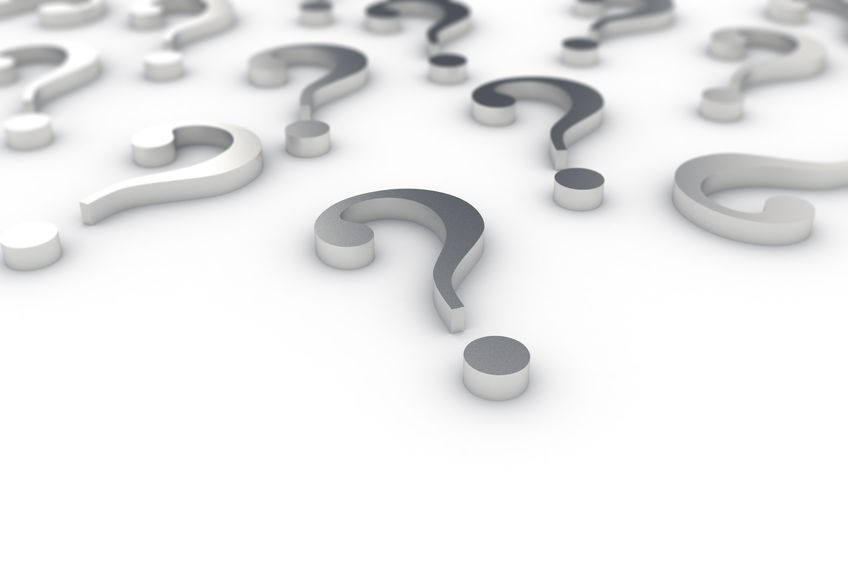 4. سيكون يوم المكافآت مليئًا بالمفاجآت، الأخير يكون أولًا؛ والأول  
    يكون أخيراً.
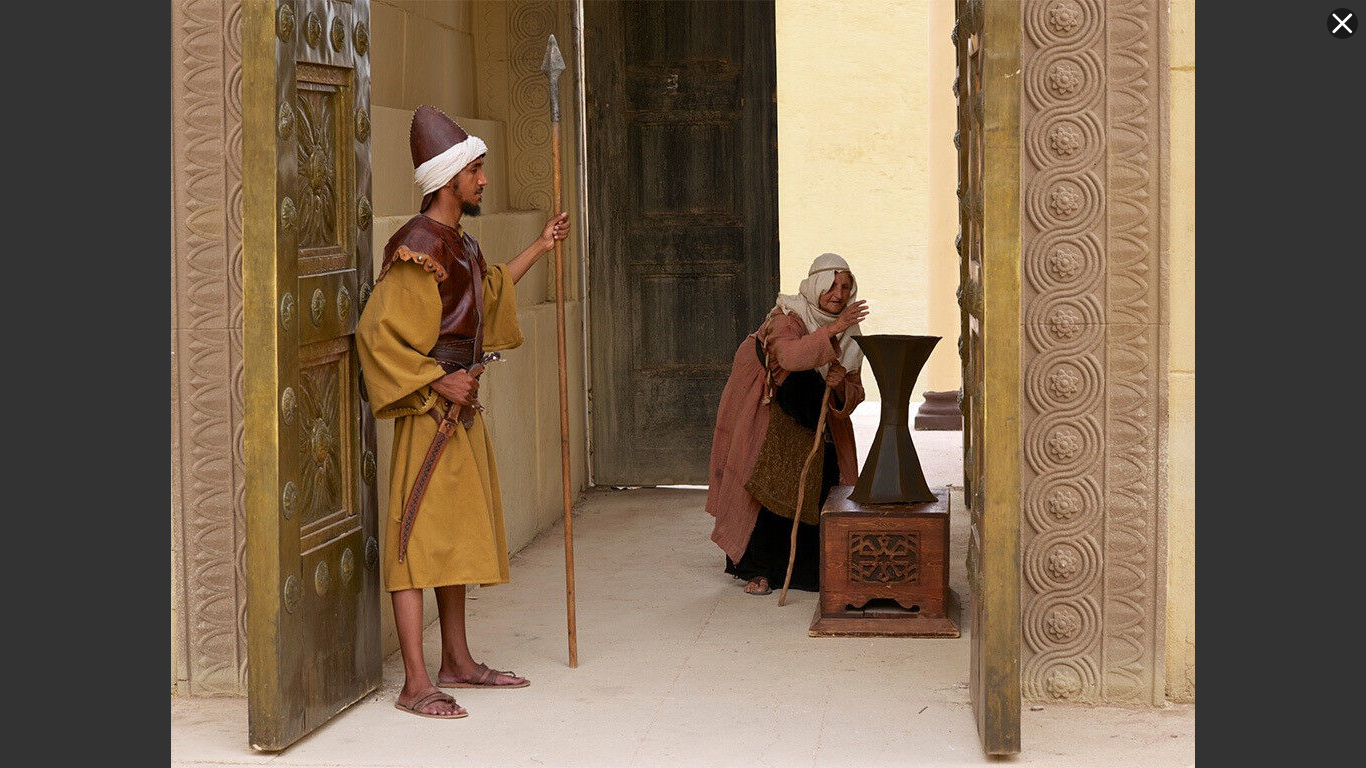 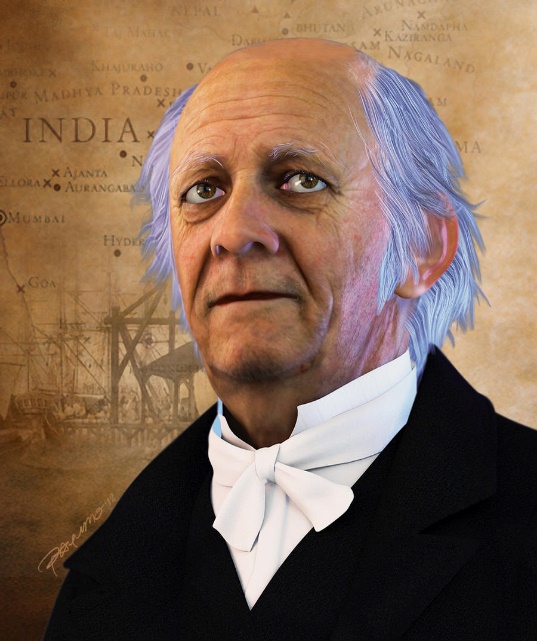 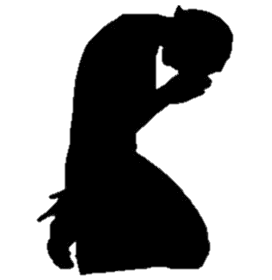 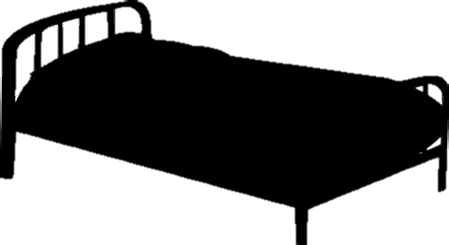 مرقس 12: 41-44
وليم كاري
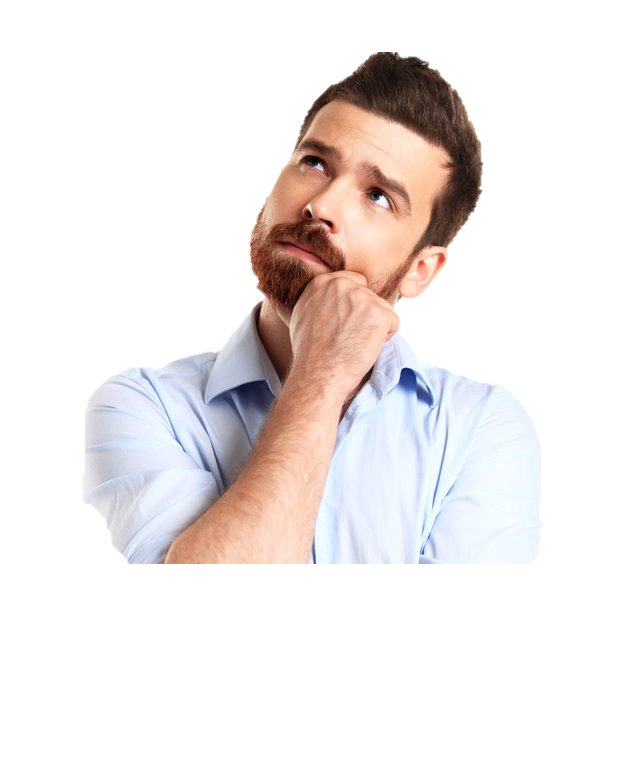 ماذا نتعلم؟
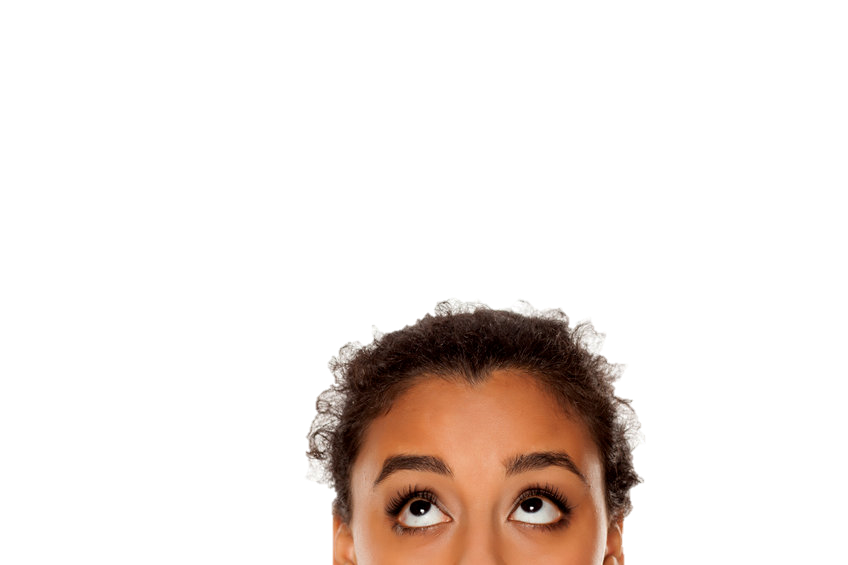 أحصل على هذا العرض التقديمي مجاناً
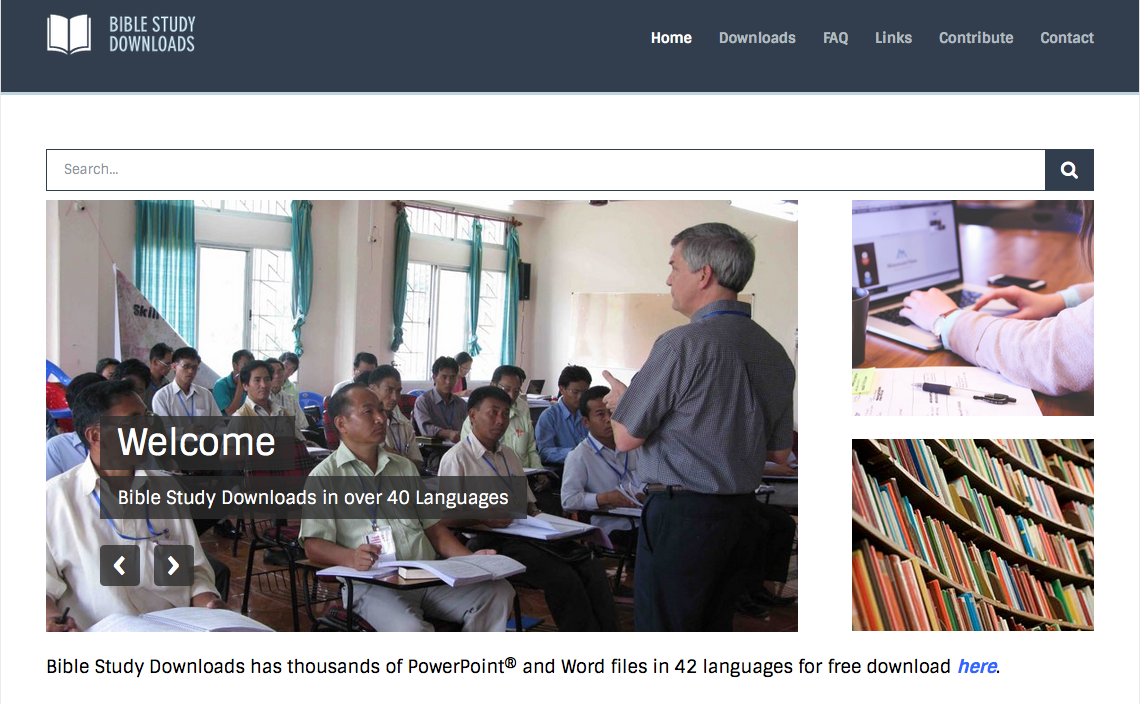 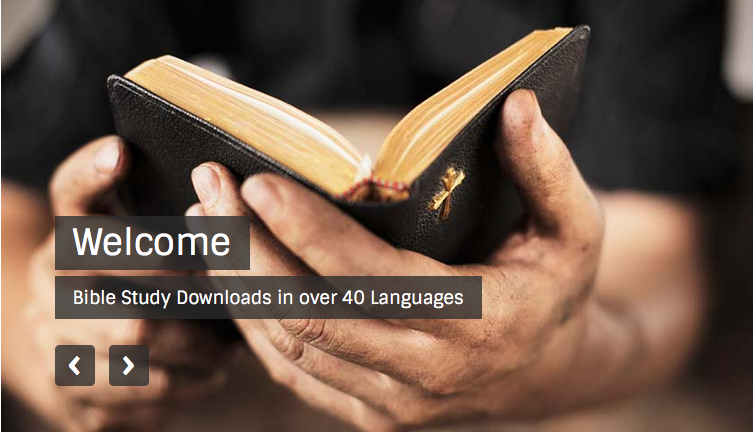 أمثال يسوع •  BibleStudyDownloads.org
[Speaker Notes: Parables of Jesus (pj) link]